What in the
Rocinante
Is 3D Printing?
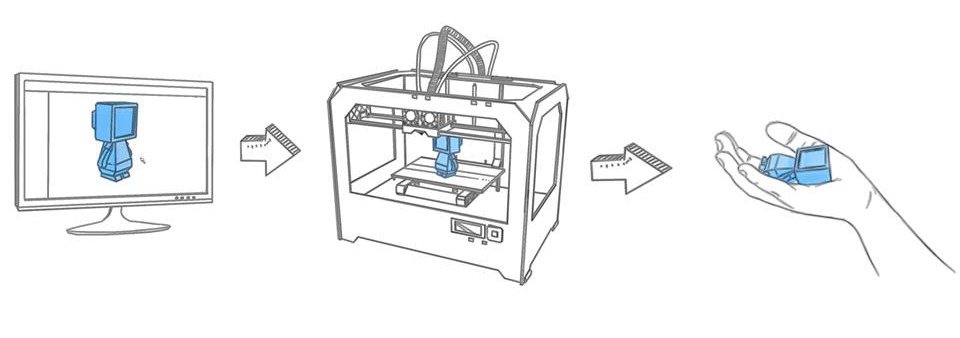 -3D printing is an additive manufacturing process that creates 3 dimensional objects from 3 dimensional digital information.  

-3 dimensional digital models are “sliced” into many 2 dimensional cross-sections that are then “printed” one on top of the other.

-There are other 3D printers that are a subtractive manufacturing process (CNC, milling) but these are usually considered a separate group and are often referred to as “machining.”
First you start with a 3D model; you can model it in 3D software, scan an object with a 3D scanner, or download an already made file.
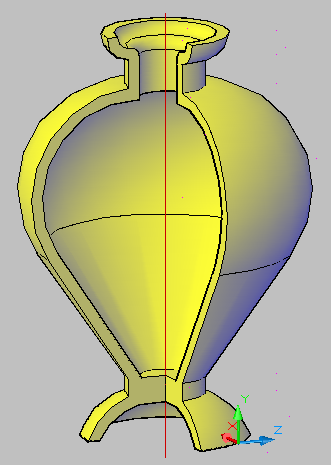 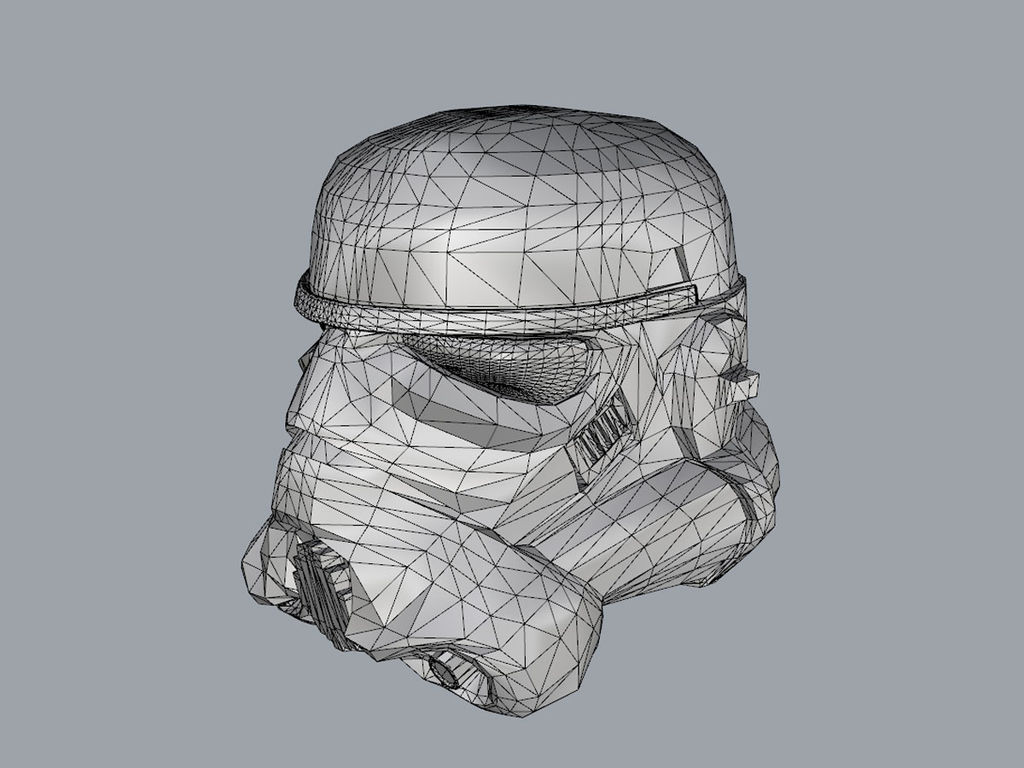 Then 3D printing software “slices” the model into many 3D cross-sections.
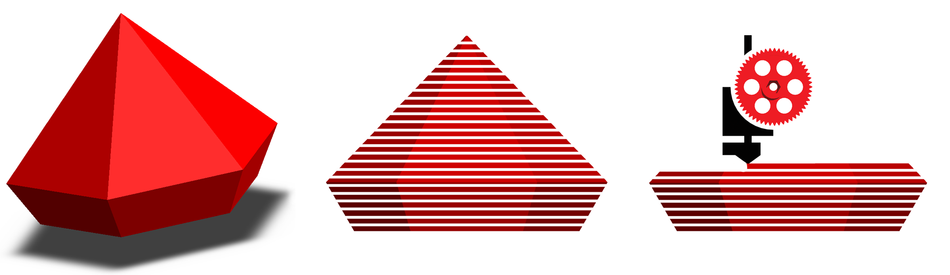 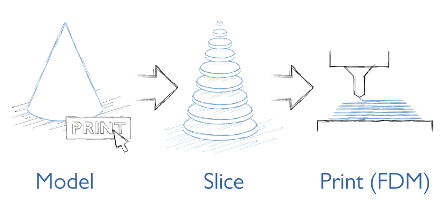 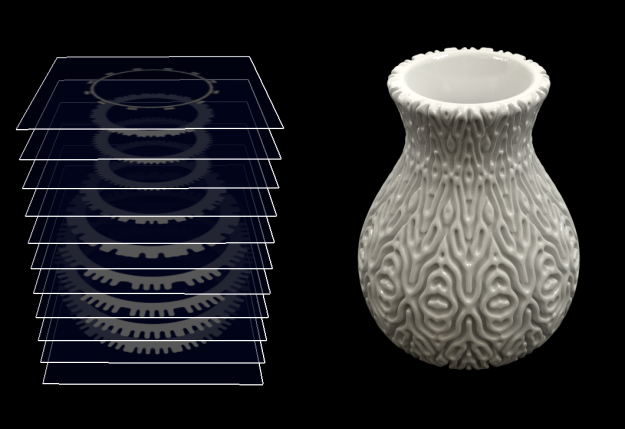 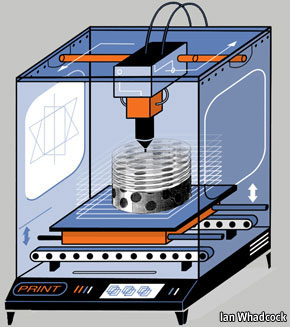 Once the 3D model is sliced the data is sent to a 3D printer which recreates the object one layer at a time, stacking consecutive layers atop one another.

3D printers move along 3 axis – X,Y, and Z

X- left to right
Y- back and forth
Z – up and down

This is a FDM printer
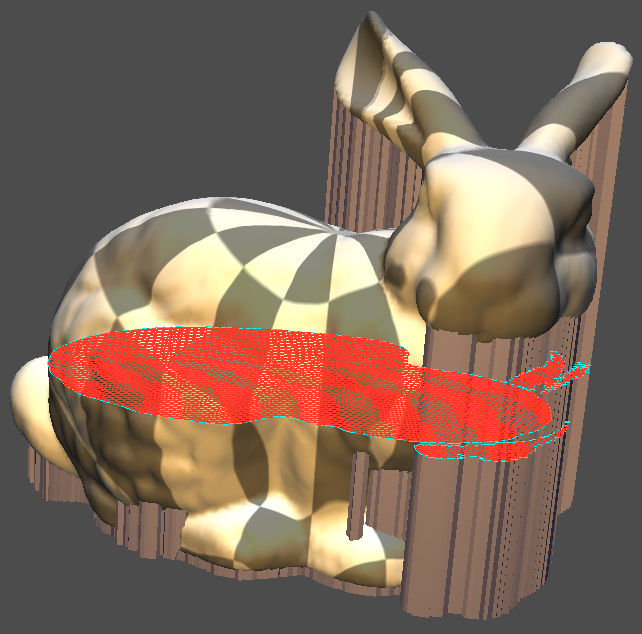 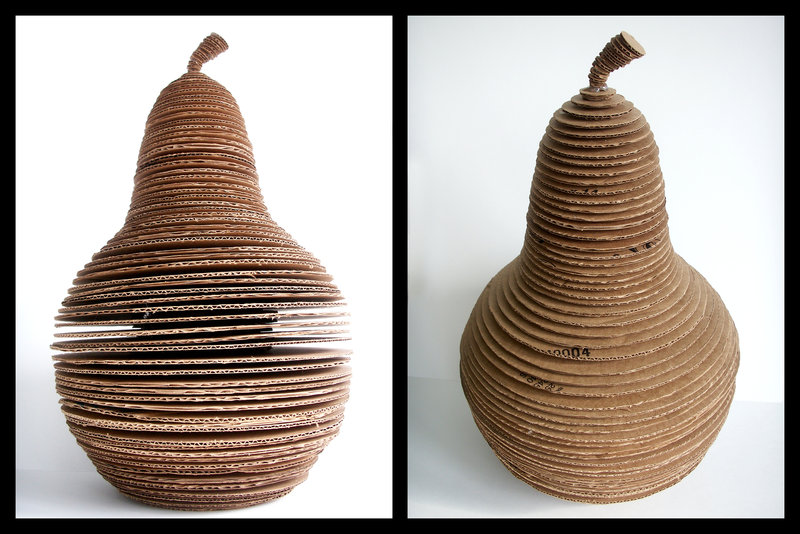 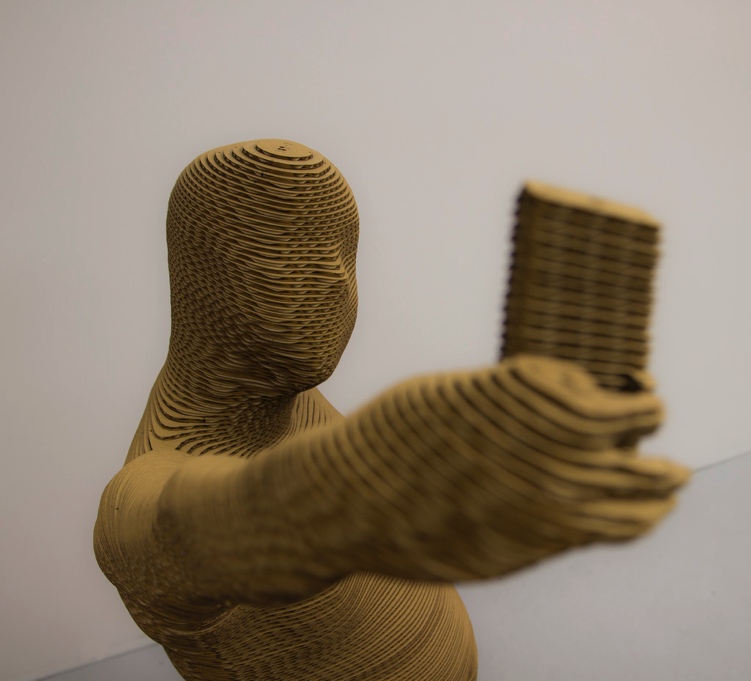 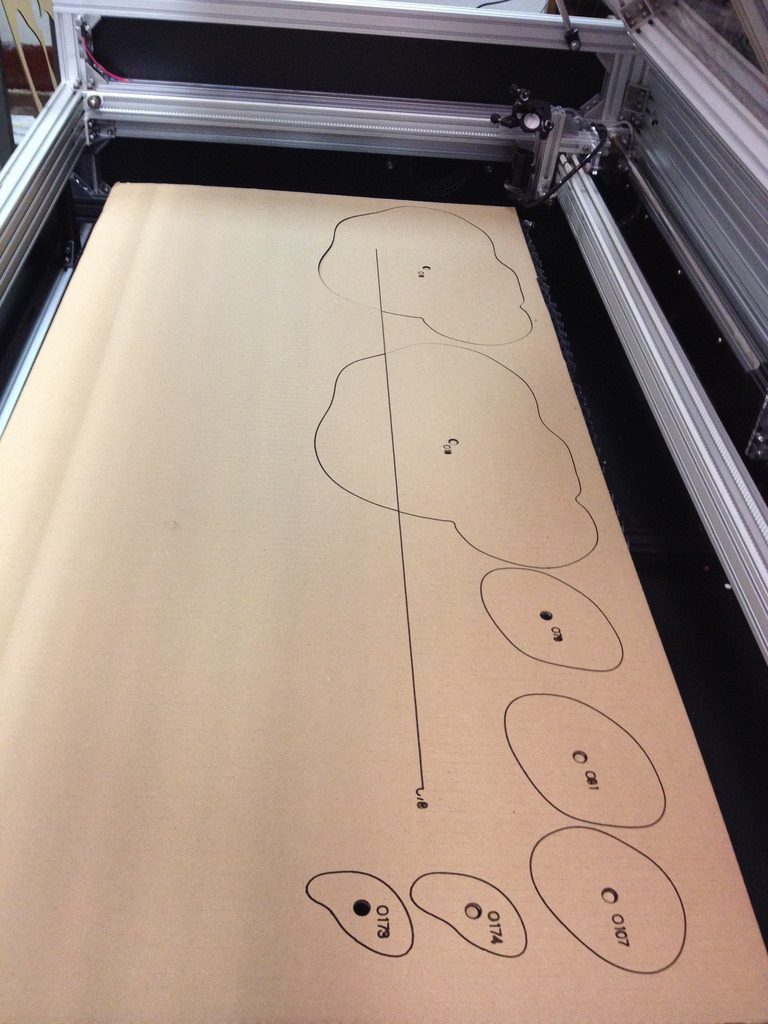 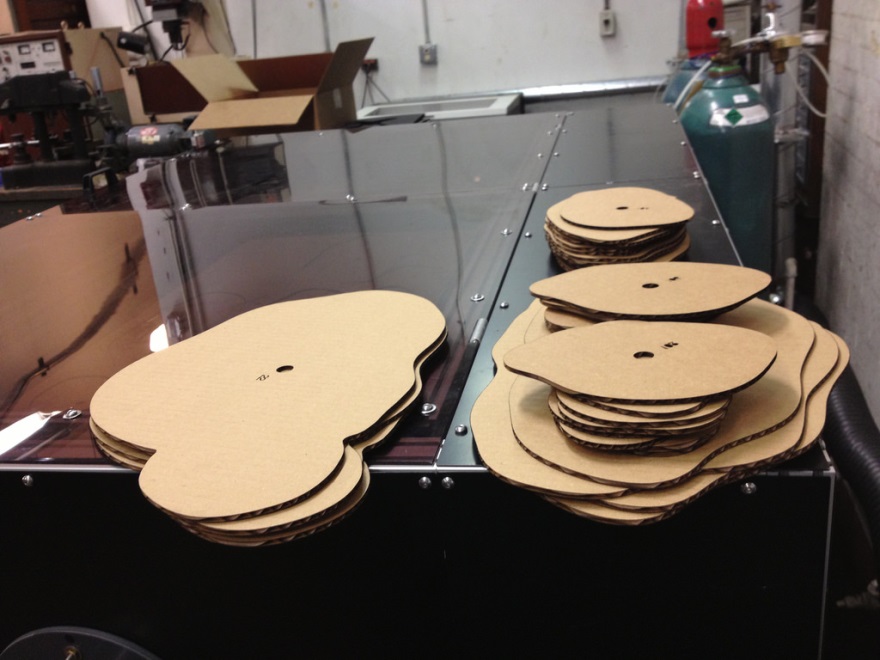 Where did this come from?  When was it invented?
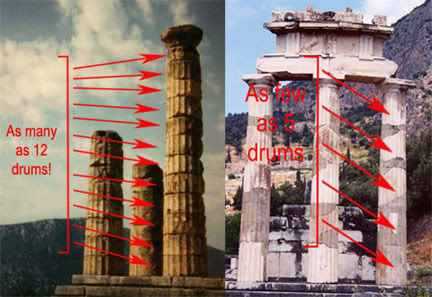 The “idea” of 3D printing has existed for centuries, millennia maybe.  If you look at how ancient Greeks built columns or look at François Willème 1806s work on “Photosculpture” you can see the beginnings of the idea.
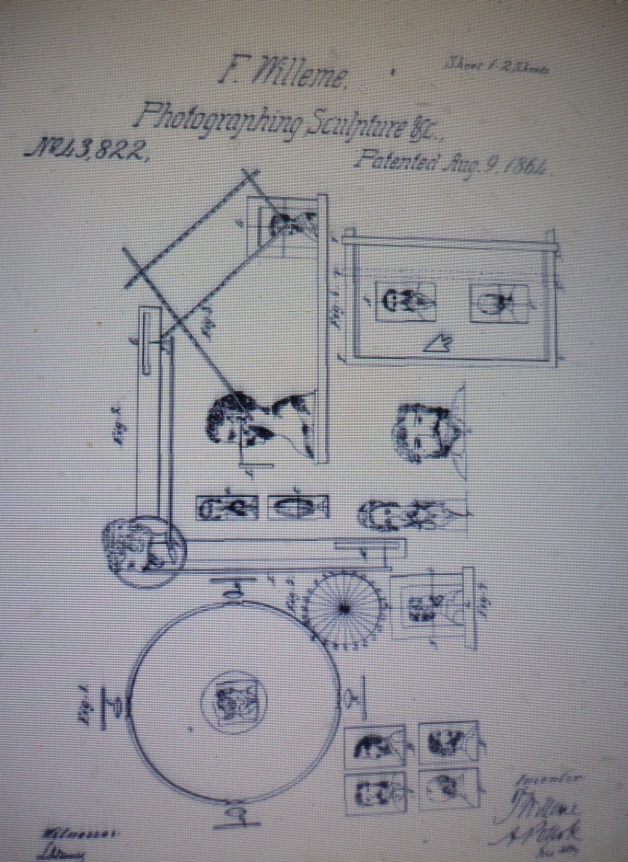 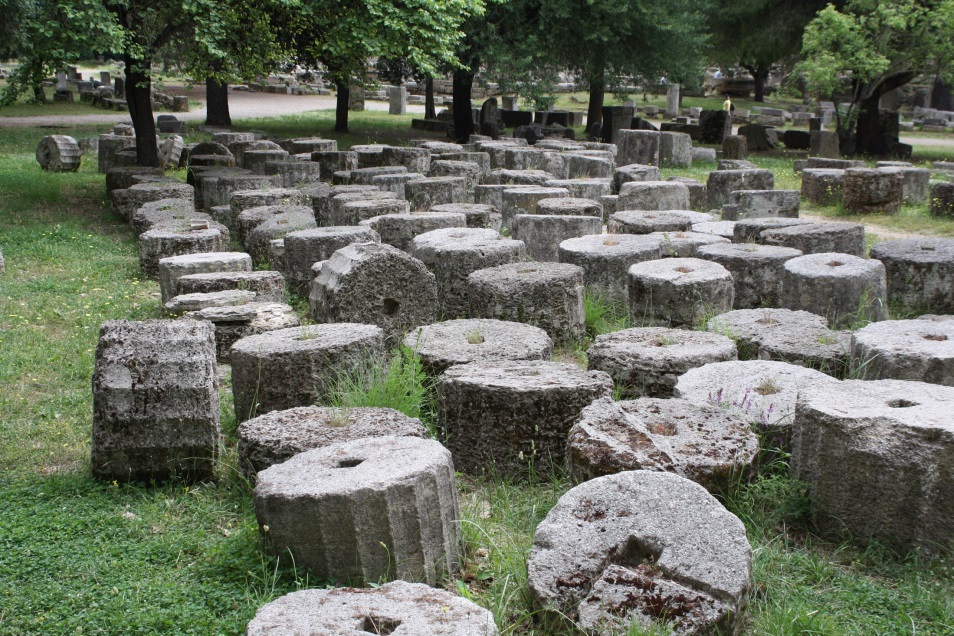 Our Origin Story - Heroes
1981 - Hideo Kodama of Nagoya Municipal Industrial Research Institute in Japan was first to publish paper outlining a working 3D printer.
3D printing or “rapid prototyping” is used in manufacturing to create models and prototypes quickly.  Although tradition manufacturing processes, like injection molding, are cheaper per unit they are expensive and time consuming to setup (tooling) and so a quick alternative was needed.
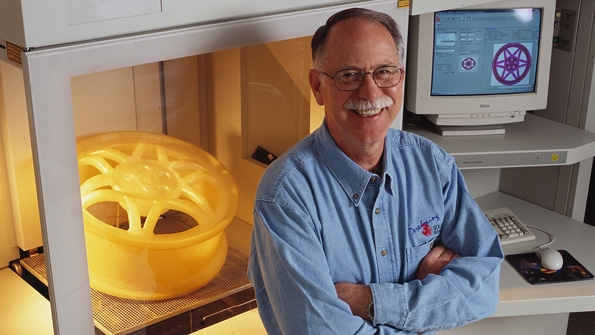 1984 – Charles “Chuck” Hull of 3D Systems develops first prototype 3D printer.   He called it stereolithography and developed the STL file format widely used today.
Why am I hearing so much about this now?
RepRap Project: Adrian Bowyer 
2005 - A collaborative challenge to create a self-replicating machine!
Help Us Neo!

Using 3D printed parts, other commonly found components, and open source GNU software licensing it allowed individual users to drive innovation.
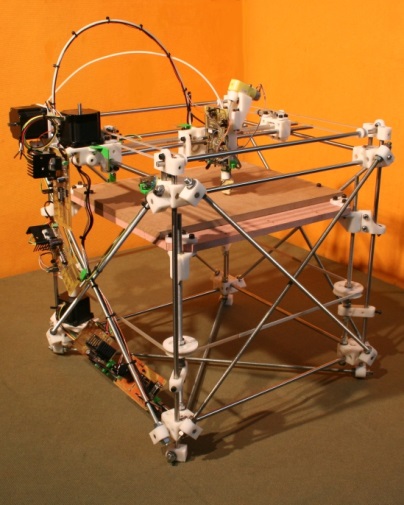 Up until this point 3D printing was very expensive and, for the most part, available only to the mfg industry.

Beside the RepRap what else made it more available?
-cheaper tech
-patent expiration
-open source
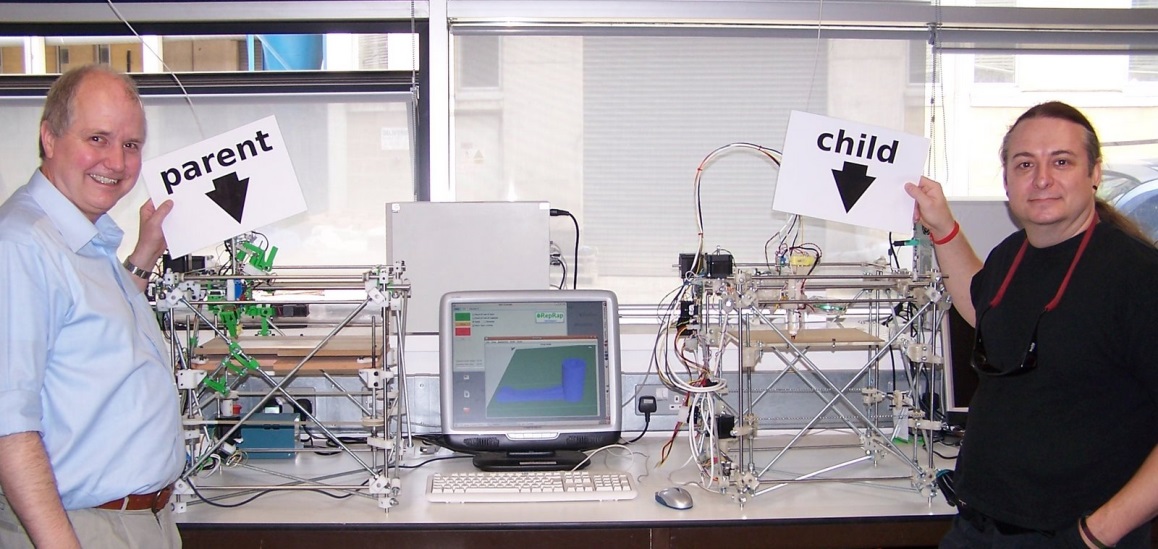 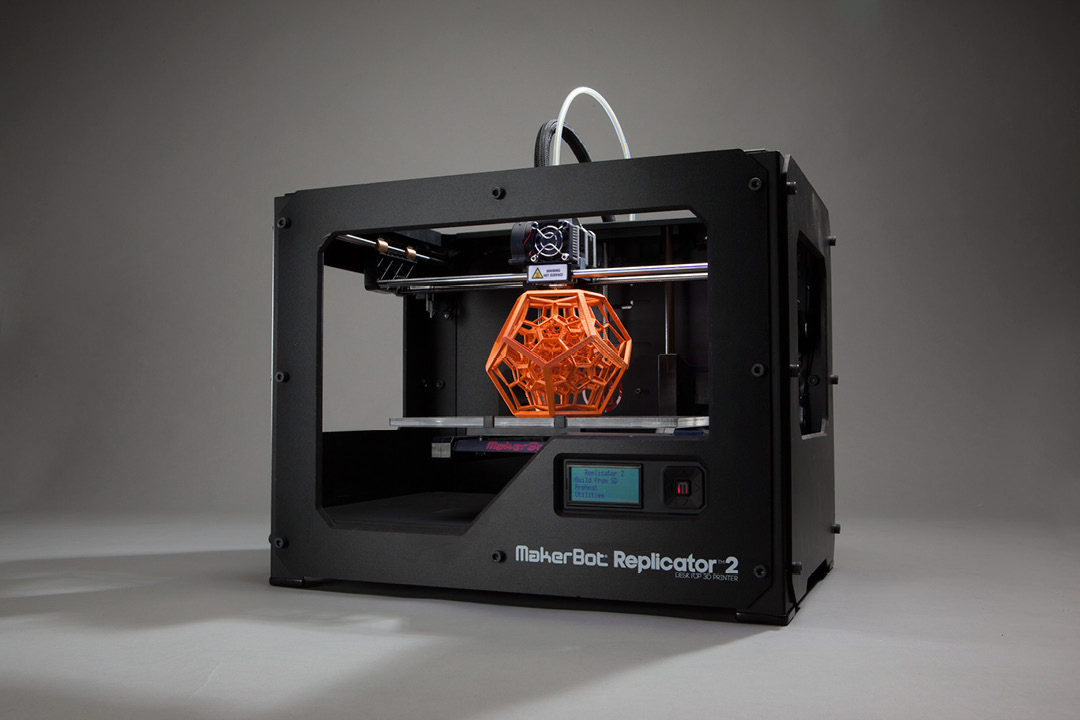 2009 -Yeah Makerbot!!!  3D Printers for Everyone!!
Building on knowledge gained from the RepRap Project.
Variations of 3D Printing Technology:
SLA – Stereolithography
-UV light used to “cure” (harden) photosensitive resins or “photopolymers.”

FDM, FFF, PJP – Fused Deposition Modeling, Fused Filament Fabrication, Plastic Jet Printing
-Melted plastic filament pushed through a nozzle or “extruder.”  Common plastics are ABS (acrylonitrile butadiene styrene, Legos) and PLA (polylactic acid, a bioplastic and the kind our Makerbot uses)

Powdered Bed – SLS or Selective Laser Sintering is most common
-A granular bed of materials are selectively fused together by a laser.  Various materials; metal alloys, metal powders, thermoplastics, ceramic powders.
Stereolithography
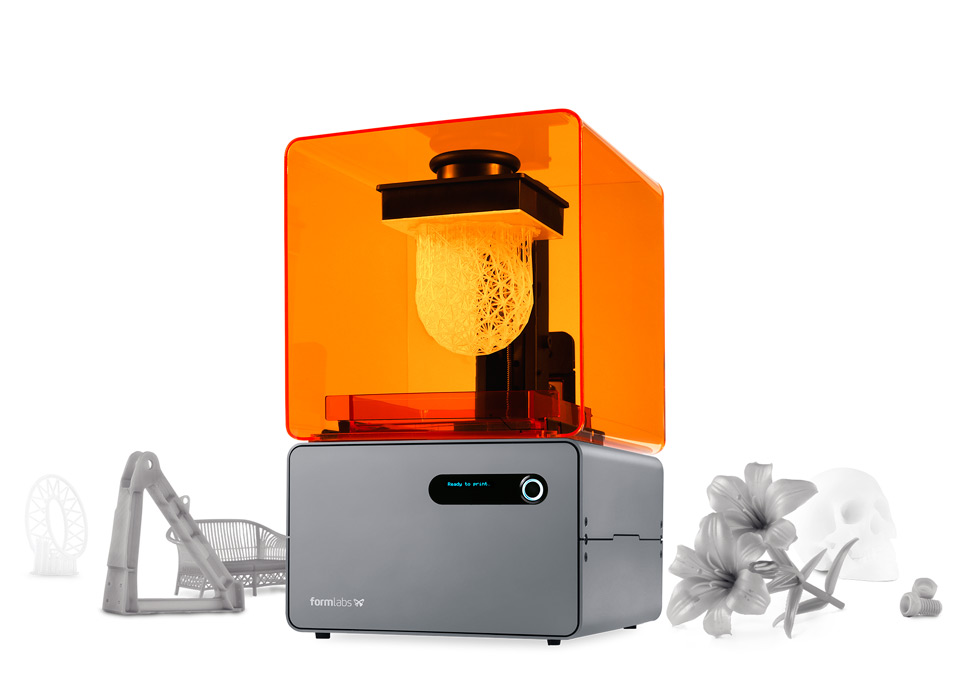 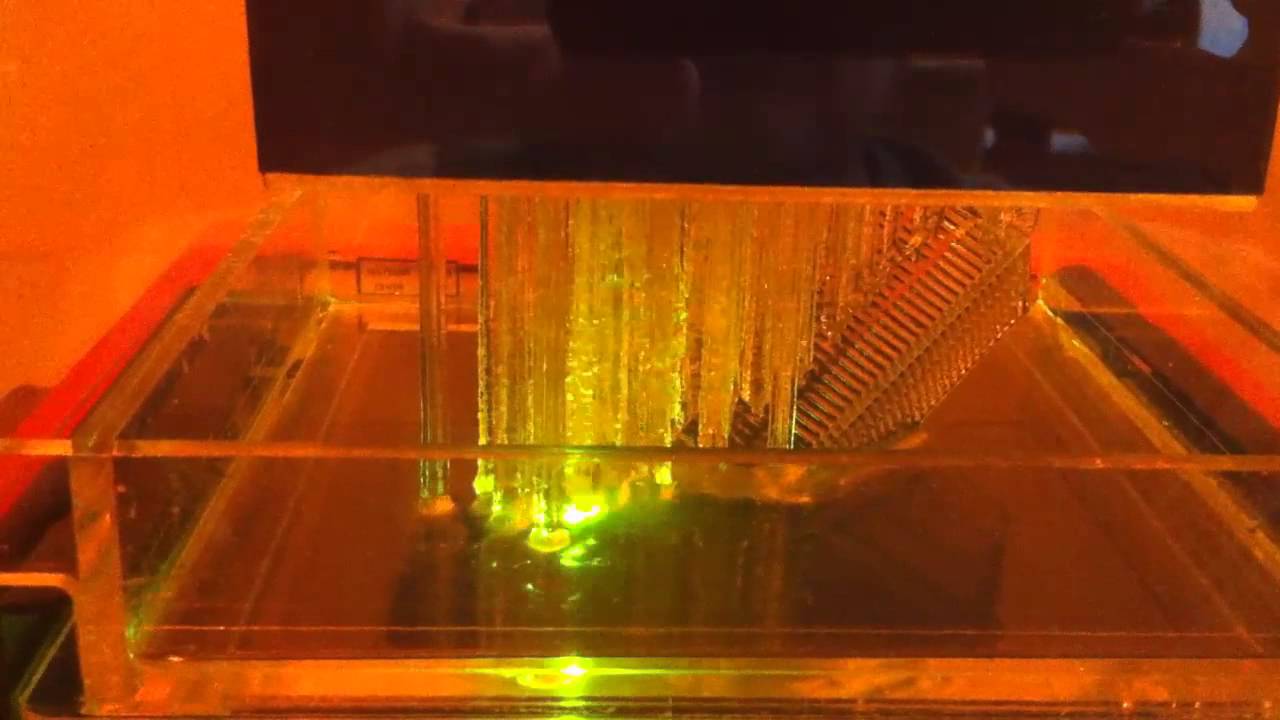 FDM
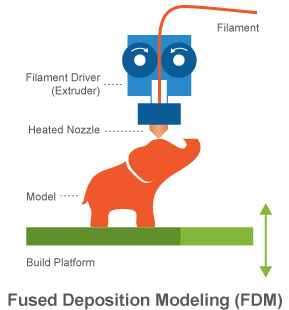 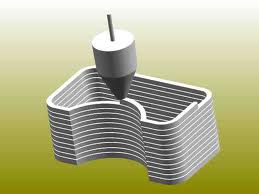 Powdered Bed
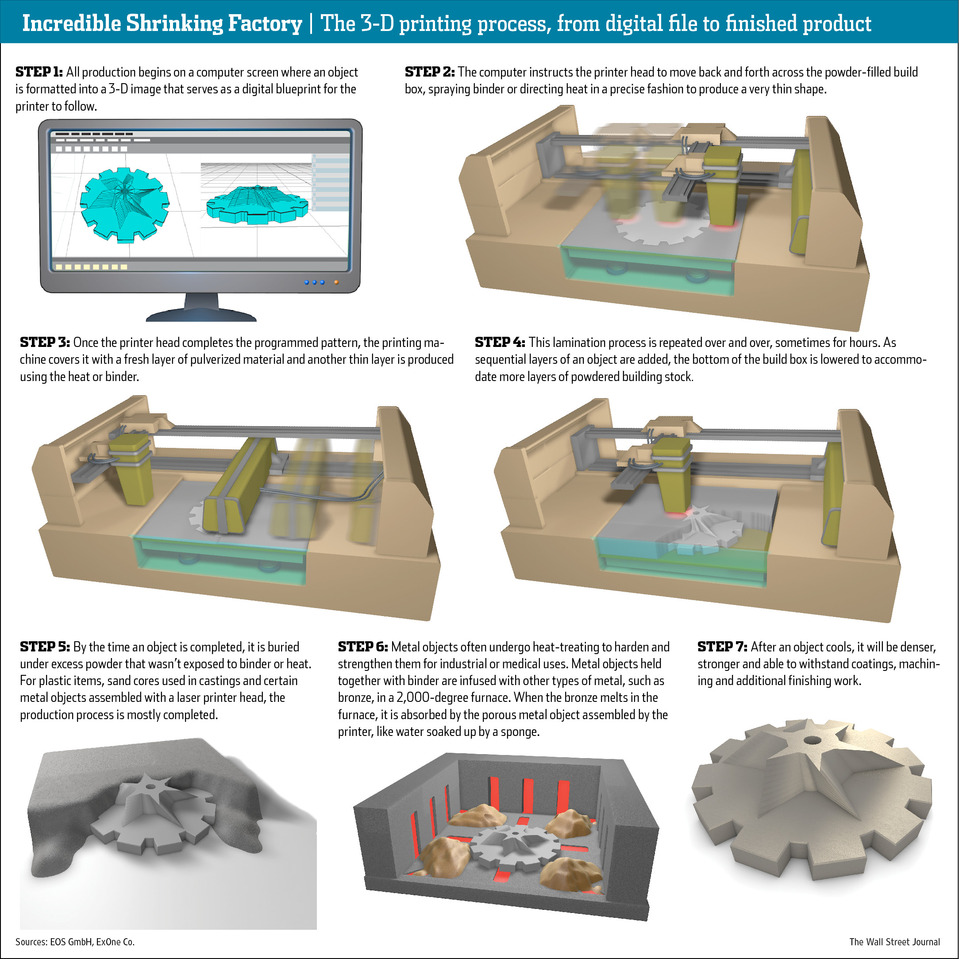 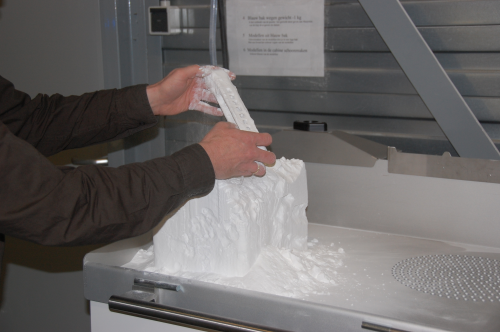 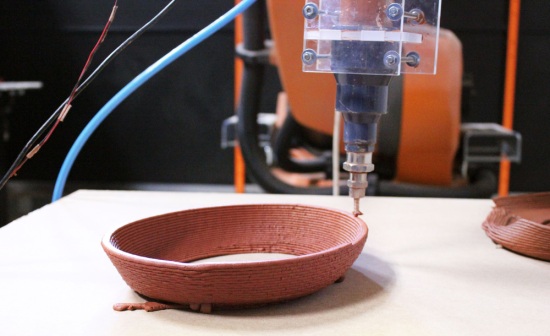 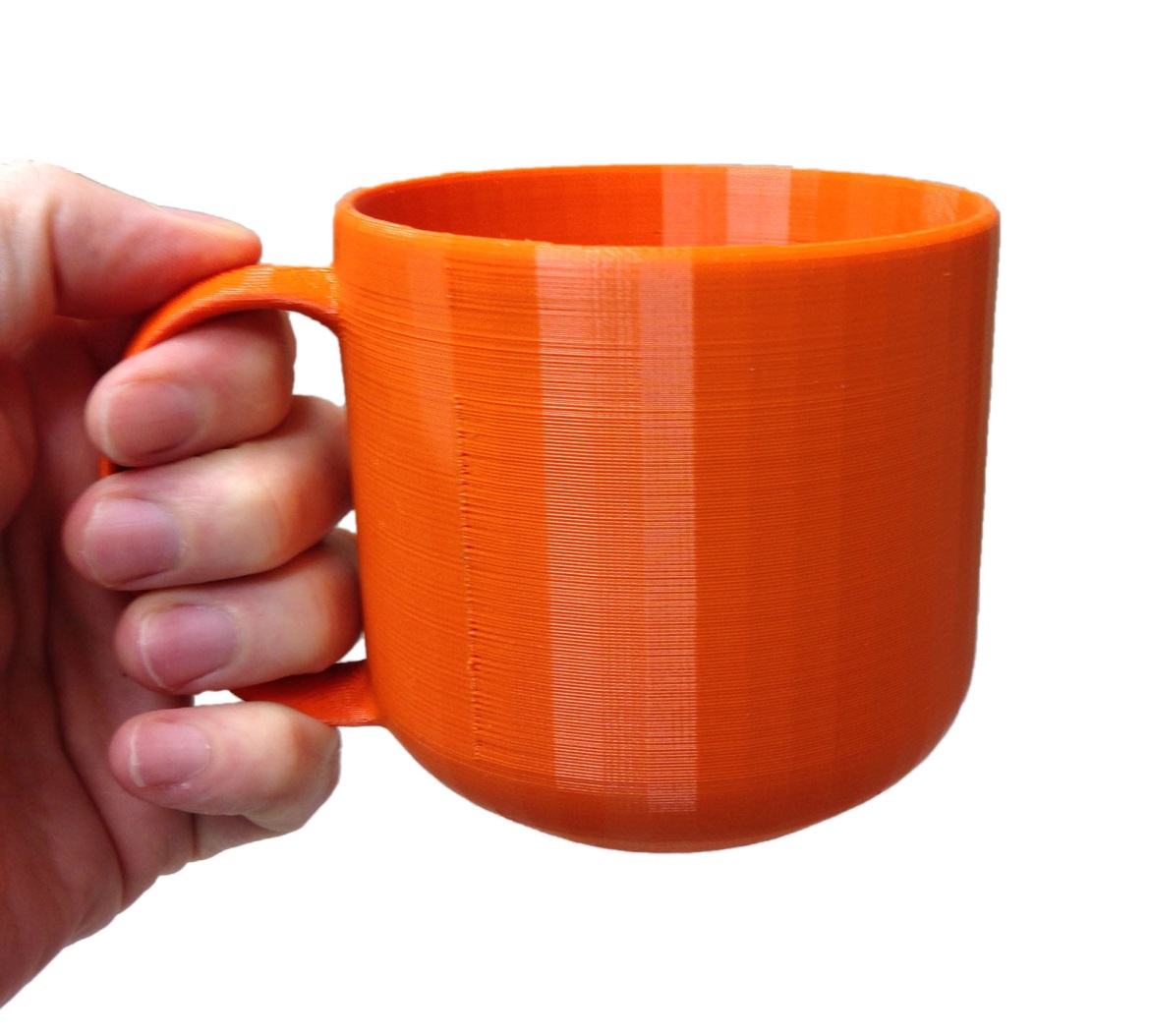 Creating 3D Models
CAD – Computer Aided Design
Solids vs. Meshes; modeling in solids is advantageous for 3D printing
since models will be manifold.  All models are exported to meshes before 
printing.
Solid Modelers:
-Auto CAD
-SolidWorks
-123D Design
-TinkerCAD
Mesh Modelers:
-Blender
-Rhyno
-Z Brush
Parametric Modelers: using a set of rules to define an object
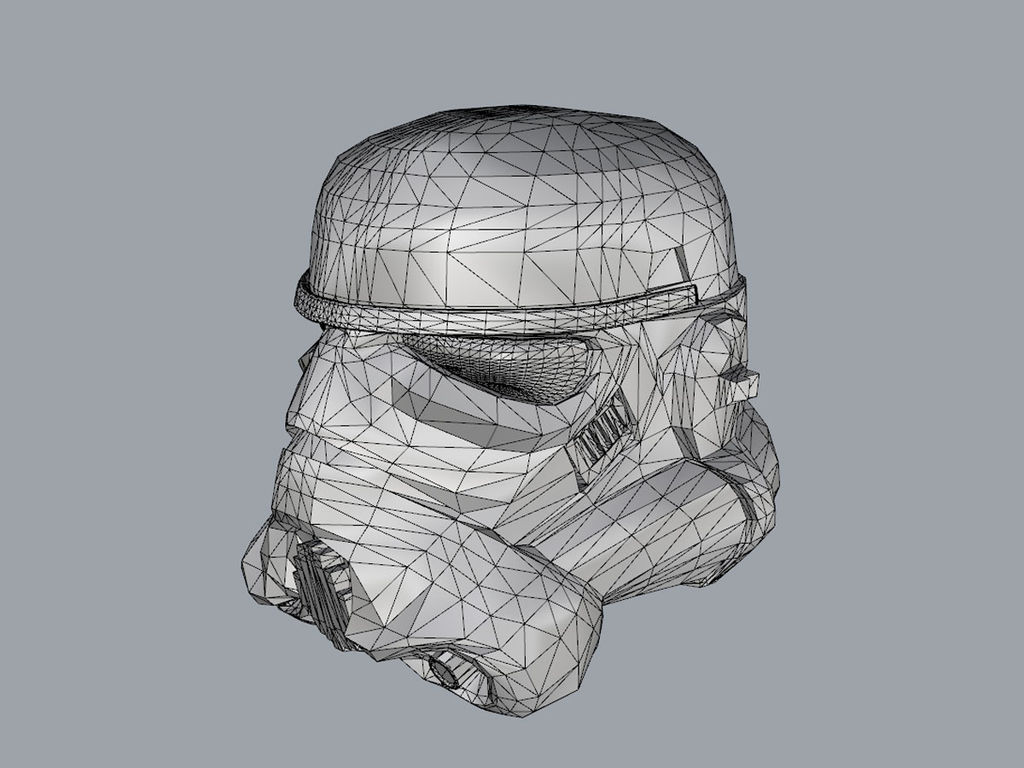 Meshes: made up of points, vertices, and faces
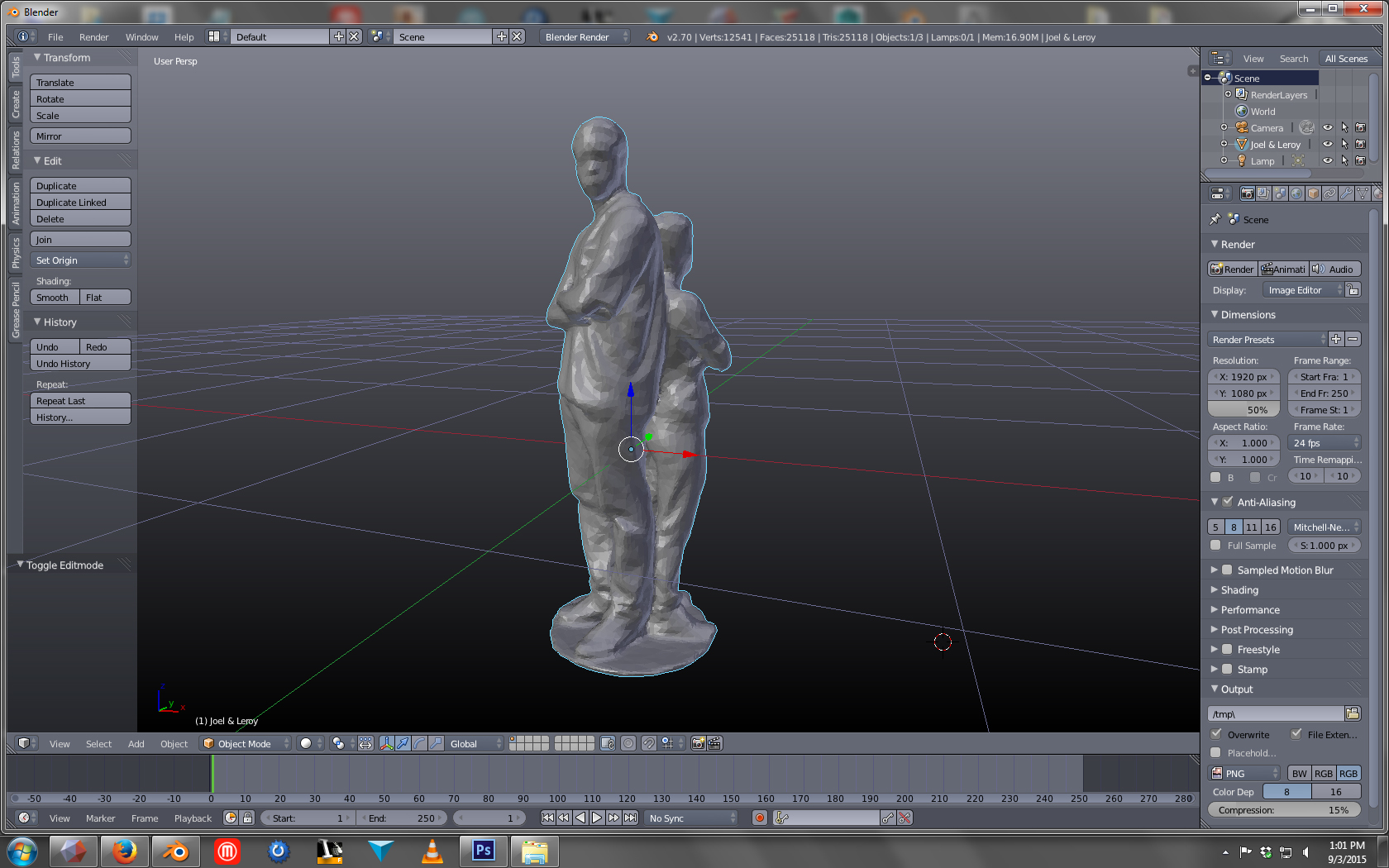 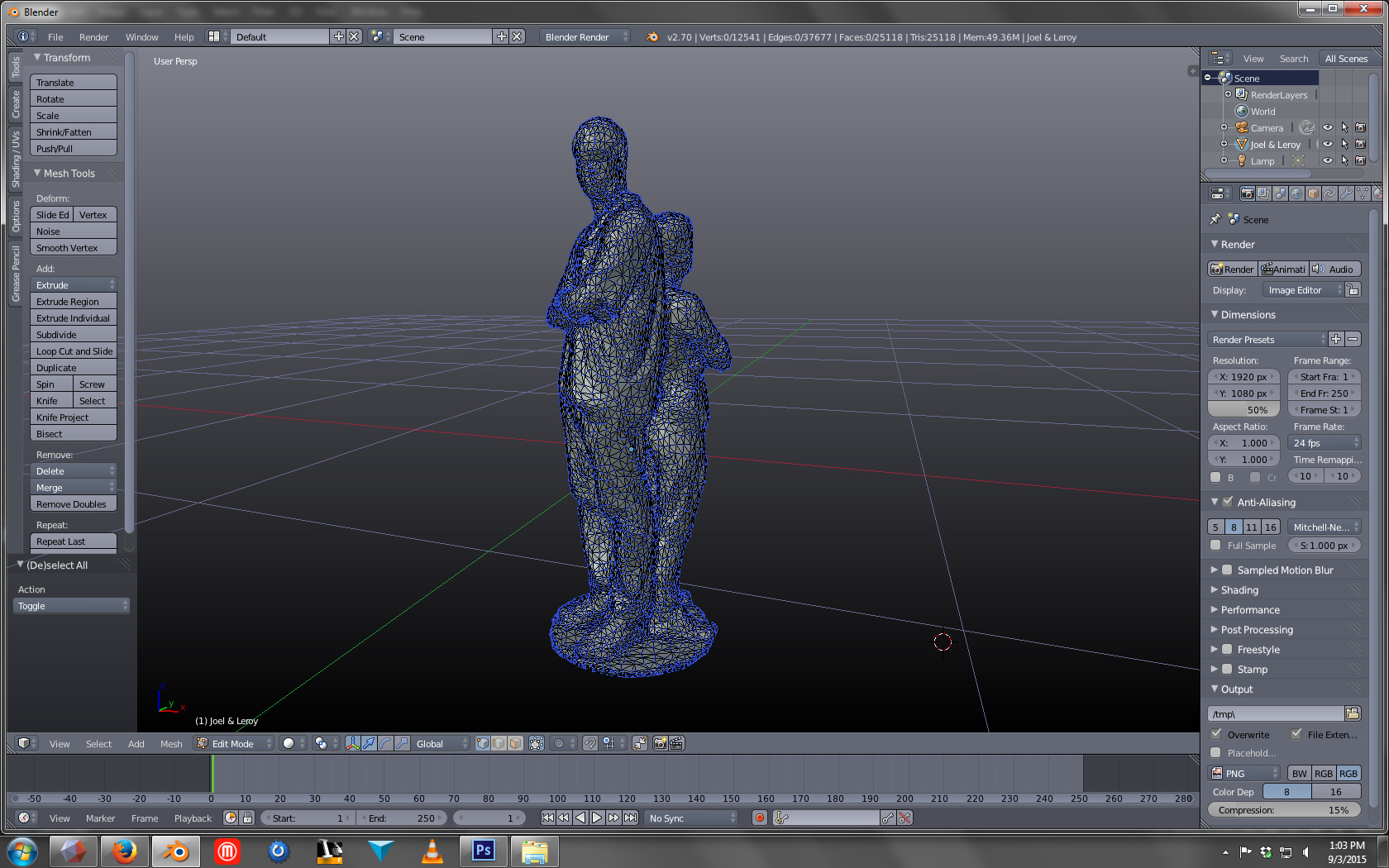 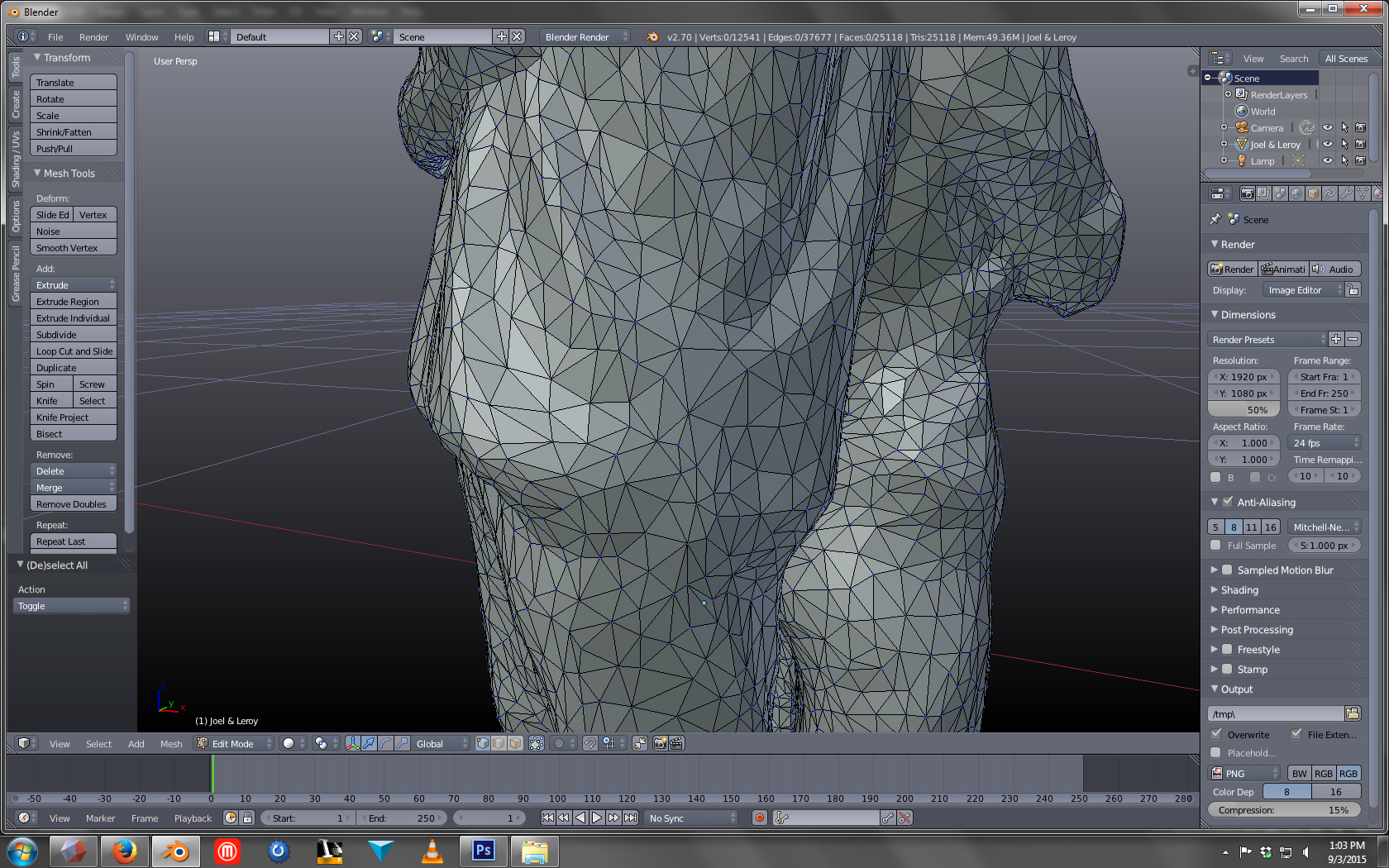 Preparing you files for 3D Printing
Files must be:
-STL or OBJ format
-Manifold (watertight, no holes)

Cannot have:
-Overhangs
-Loose Faces
-Inverted Normals
-Intersecting Geometry
Manifold Models, aka Watertight aka Has No Holes
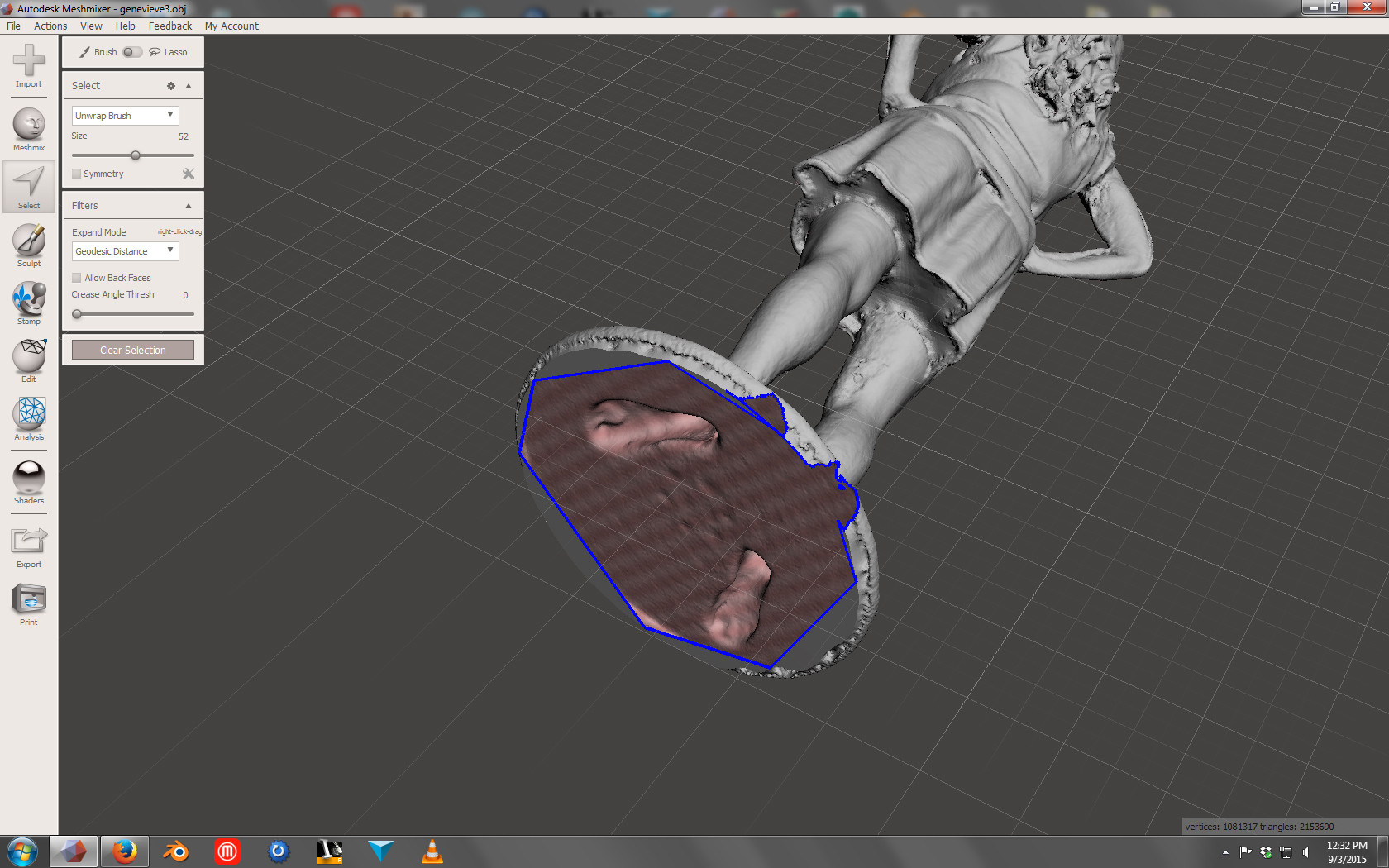 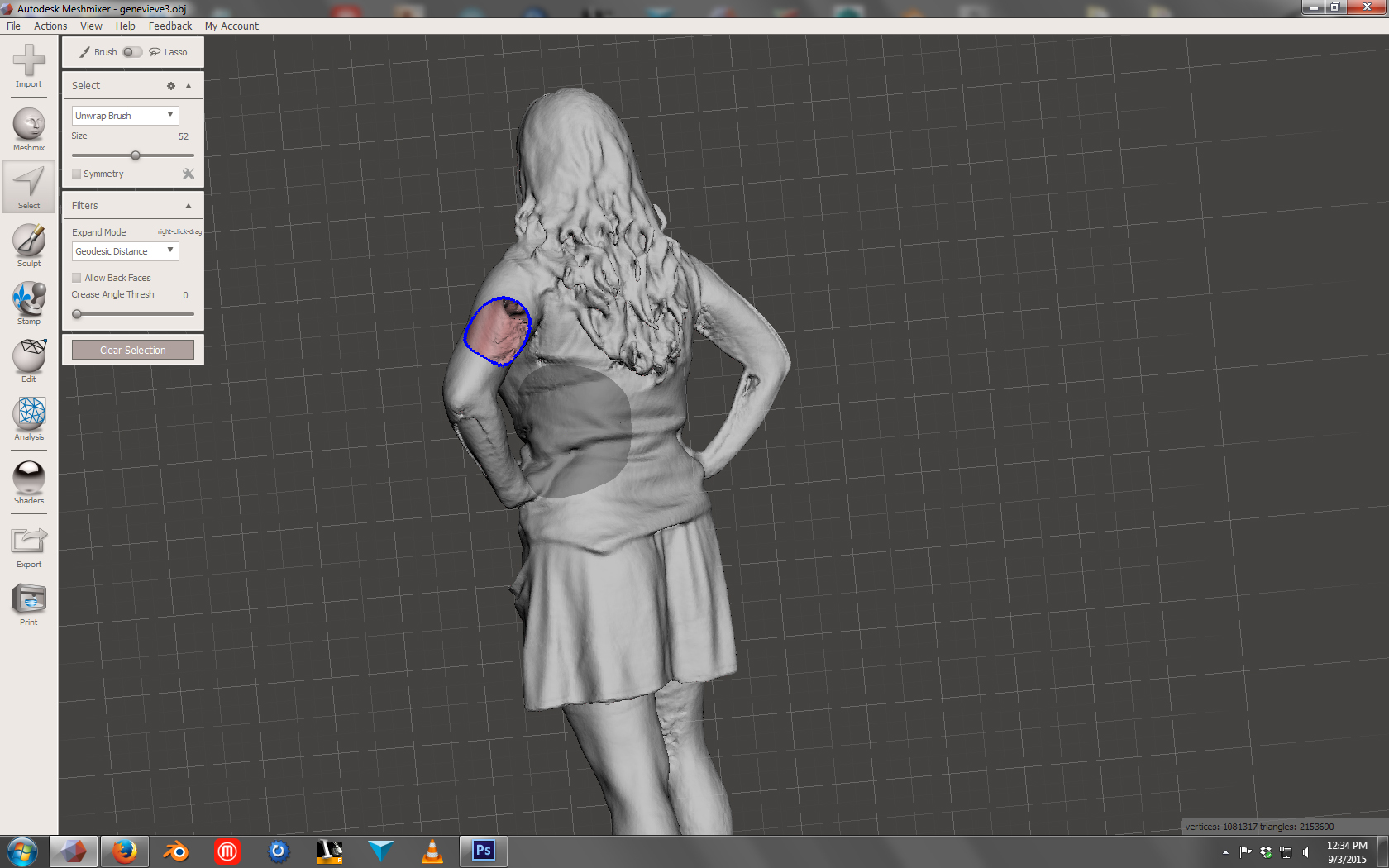 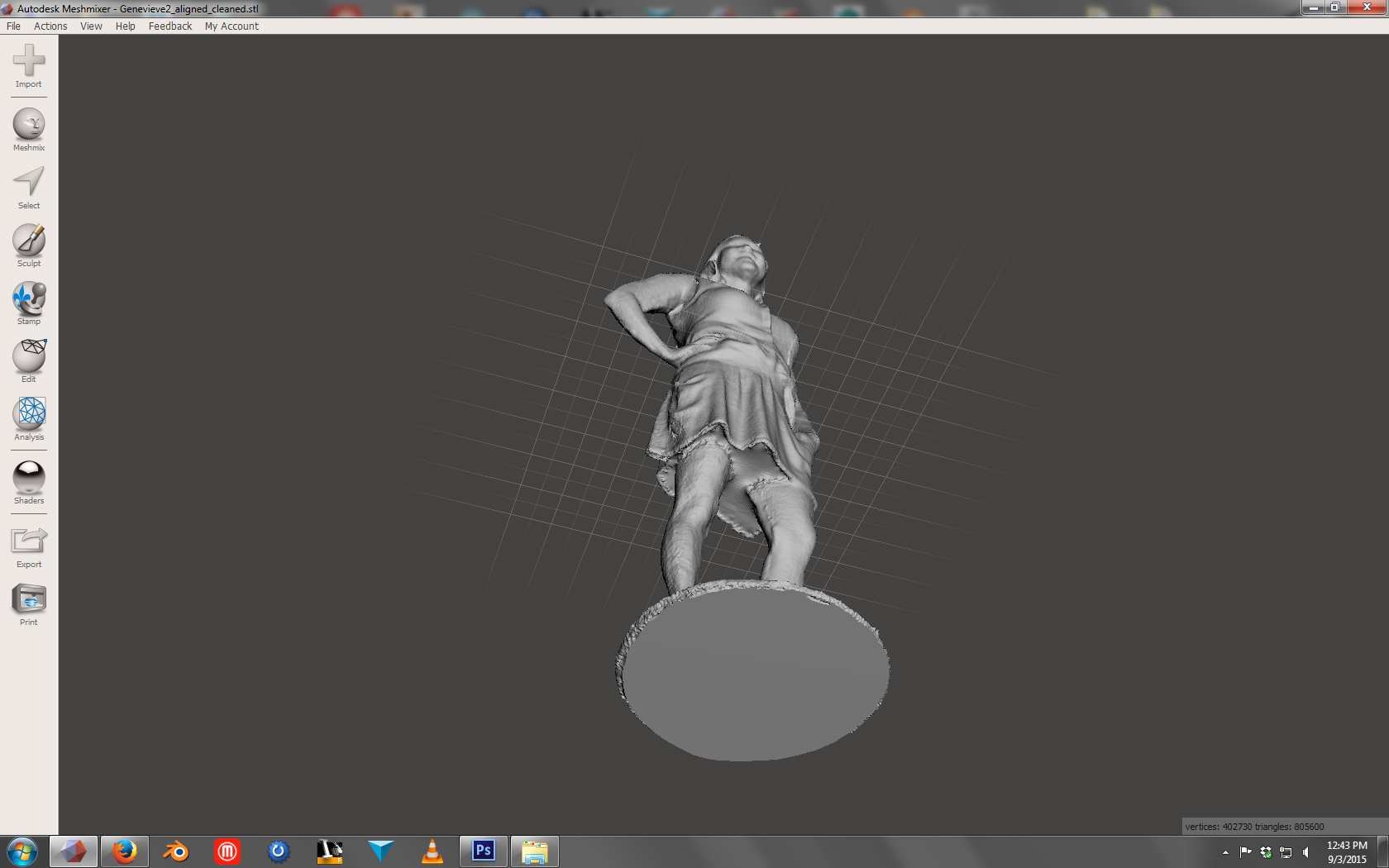 Overhangs & Supports
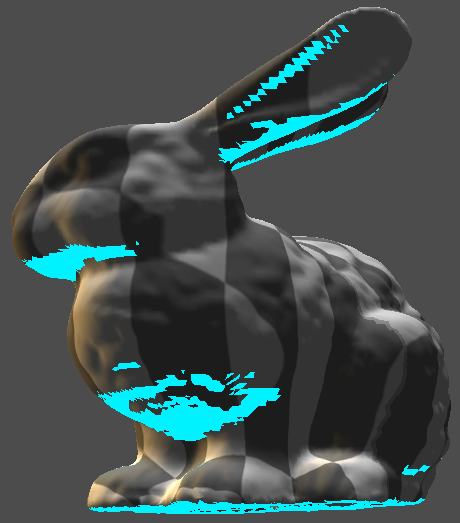 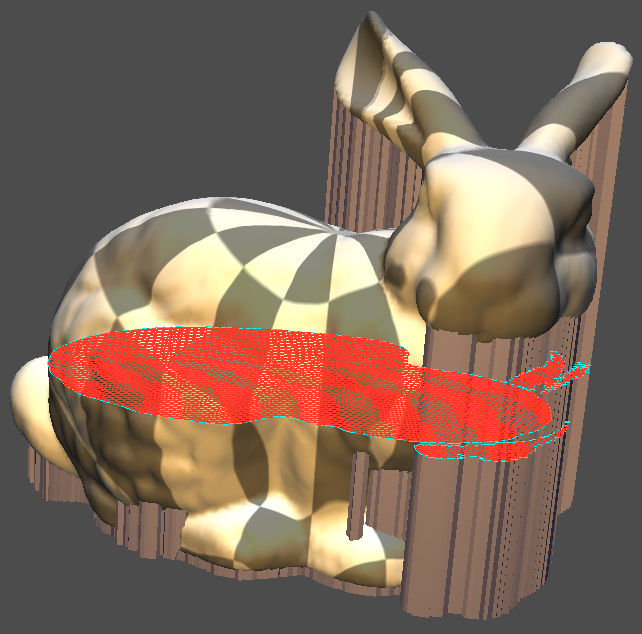 Loose Faces
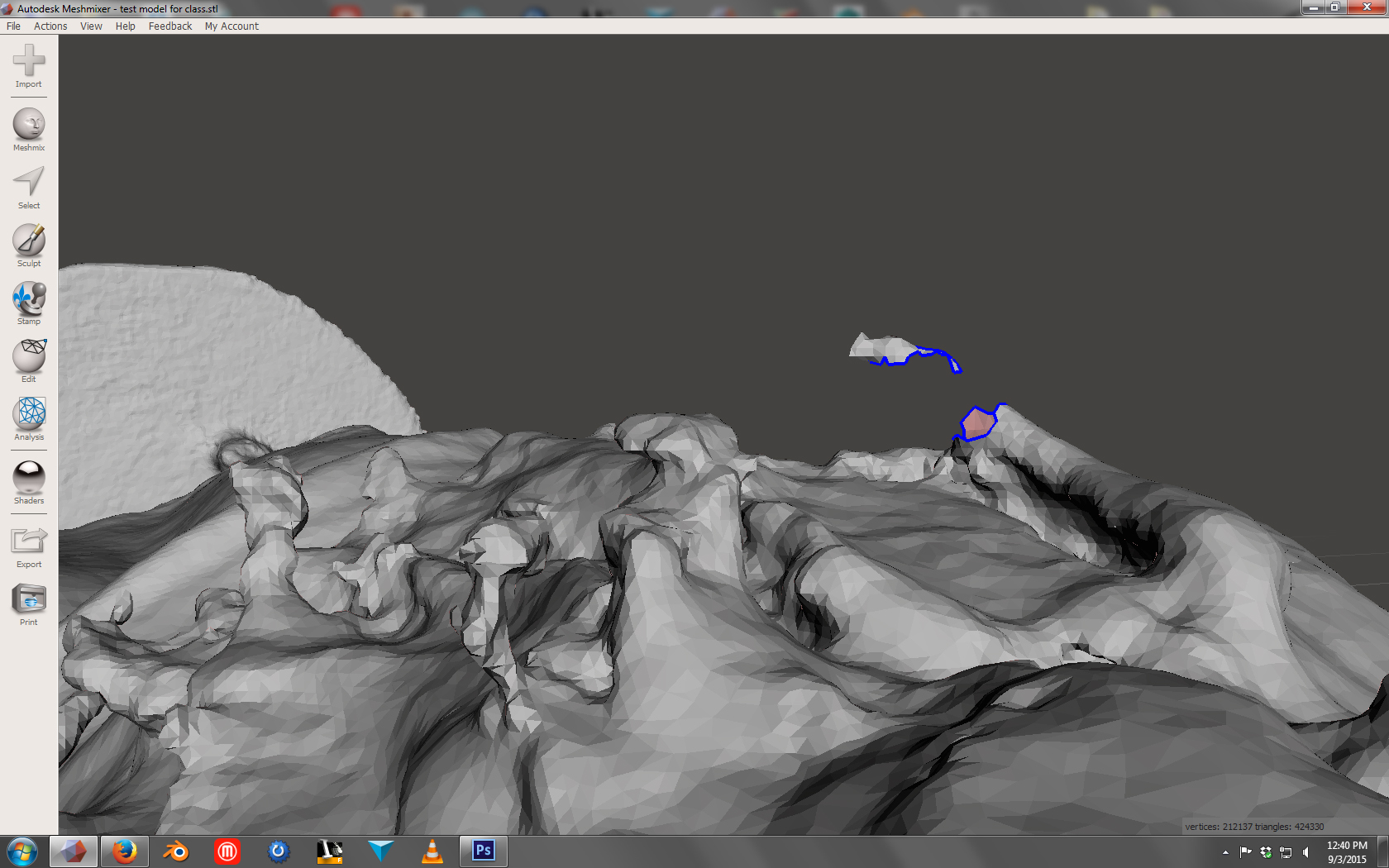 Inverted Normals
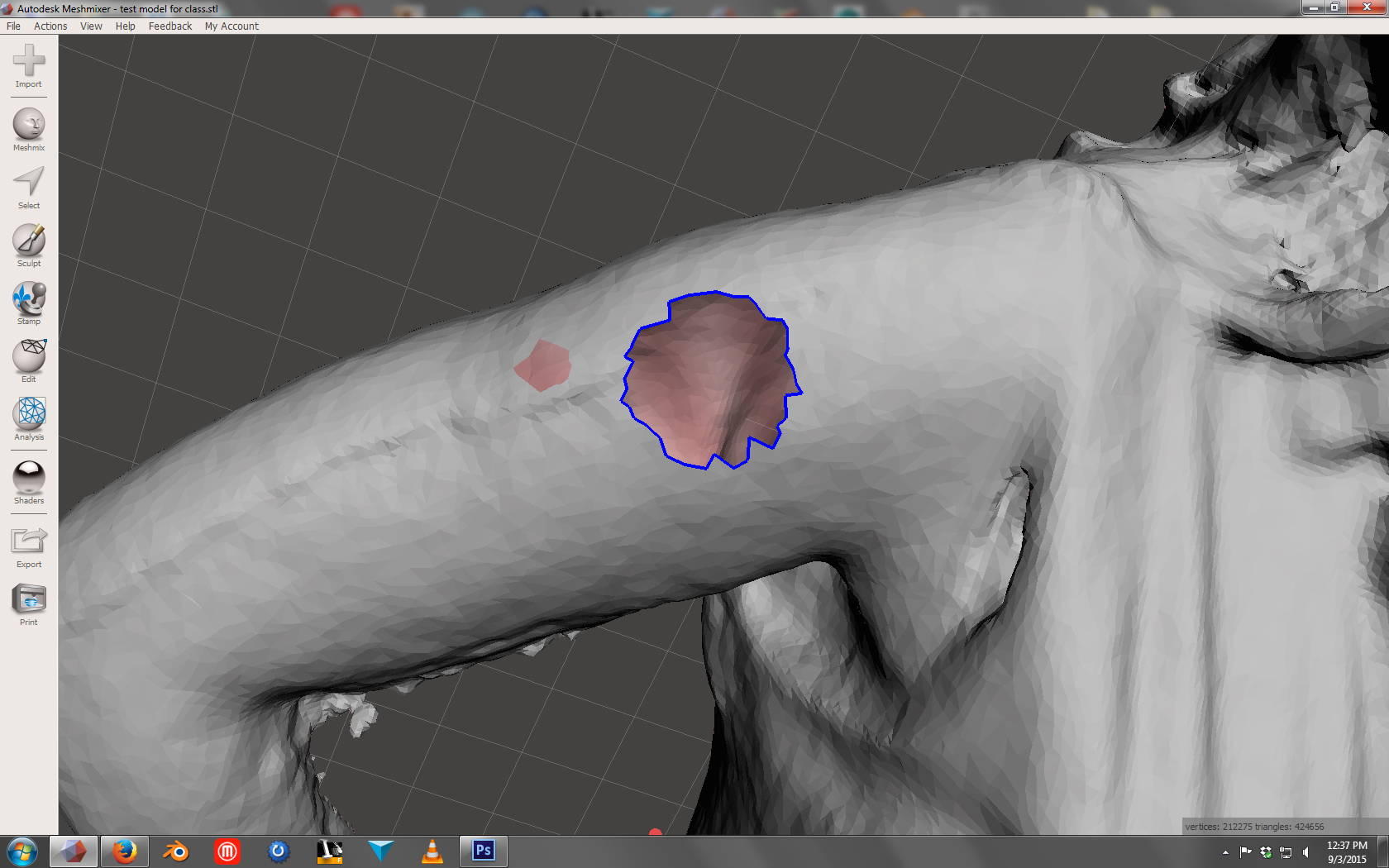 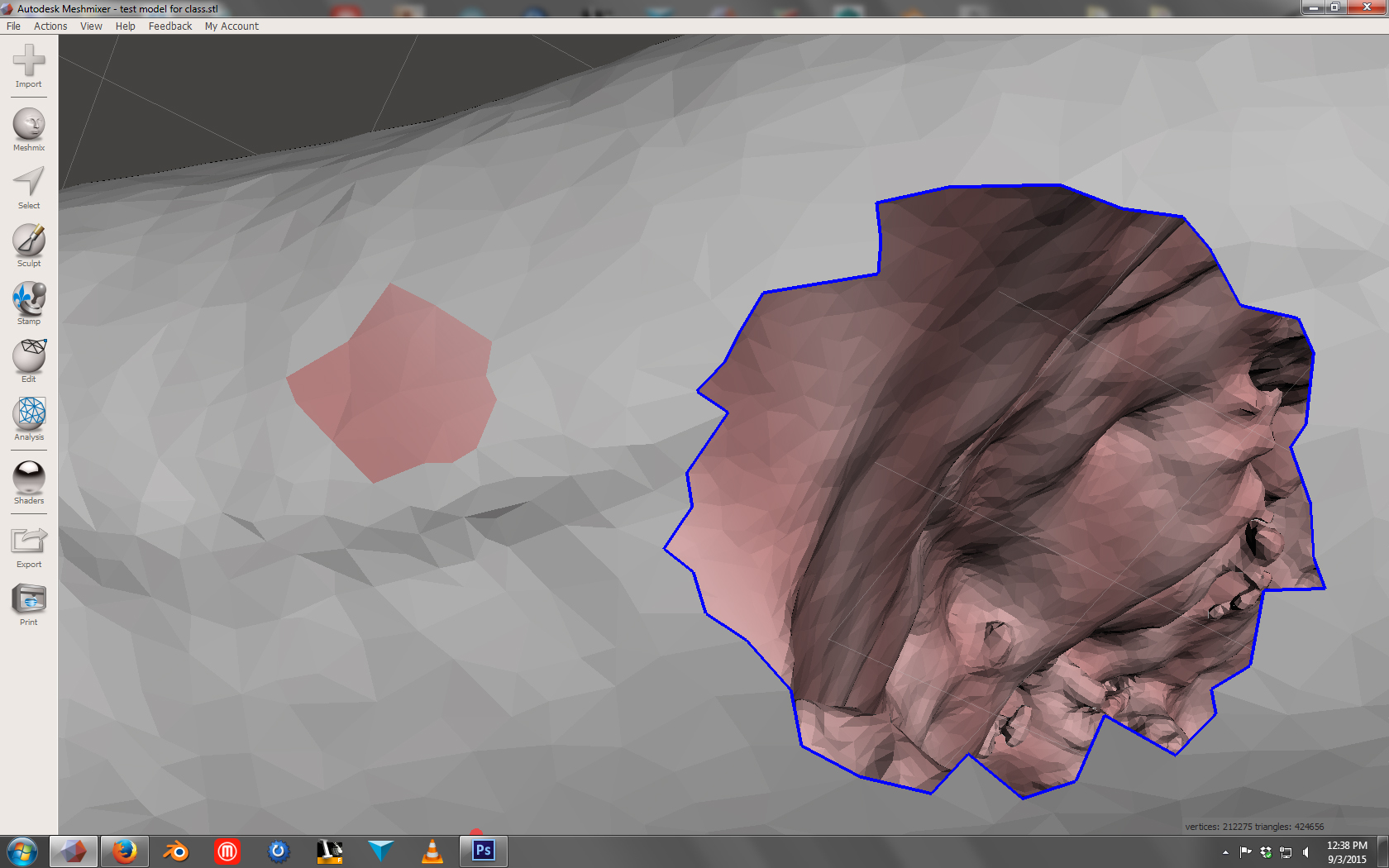 Intersecting Geometry
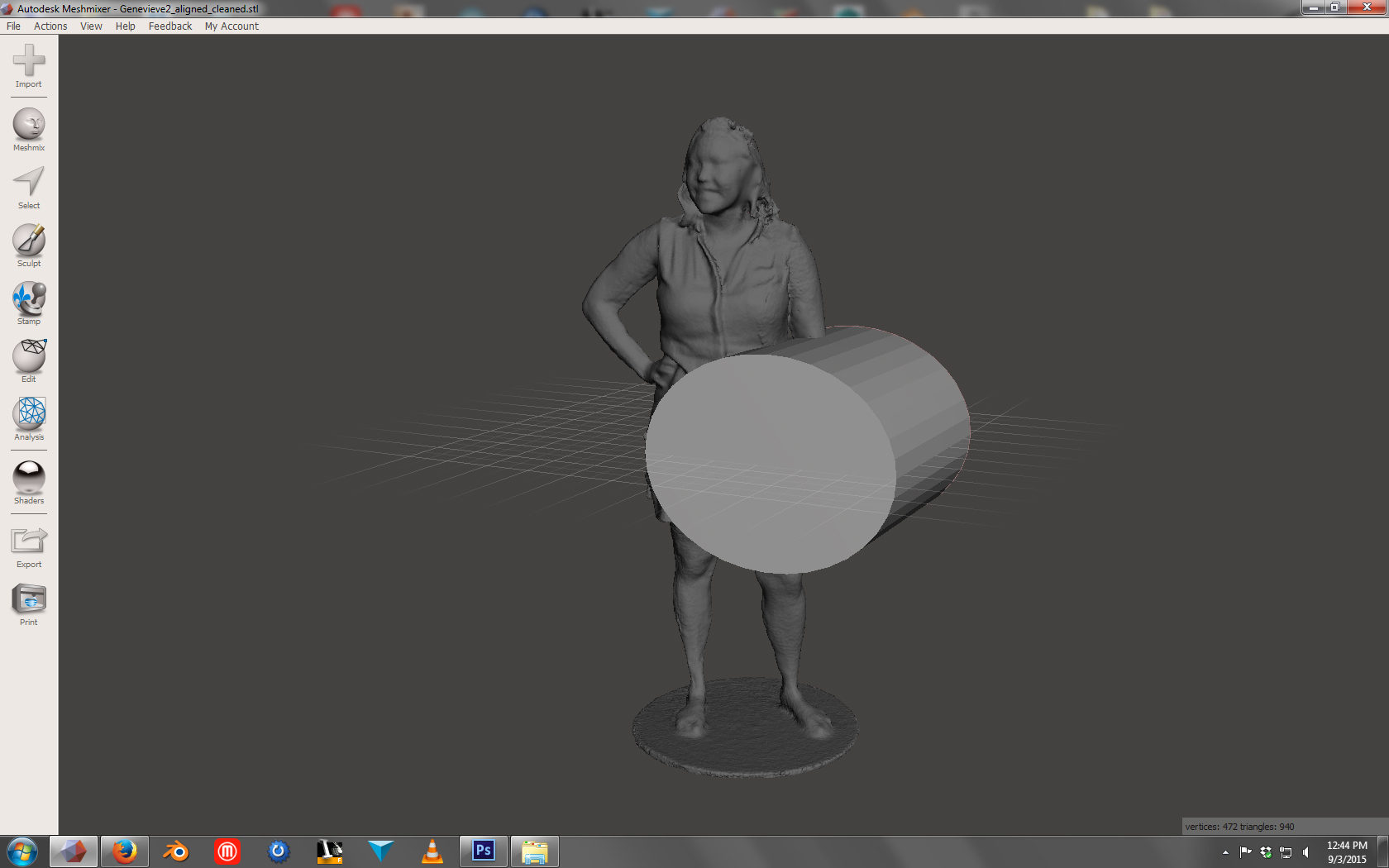 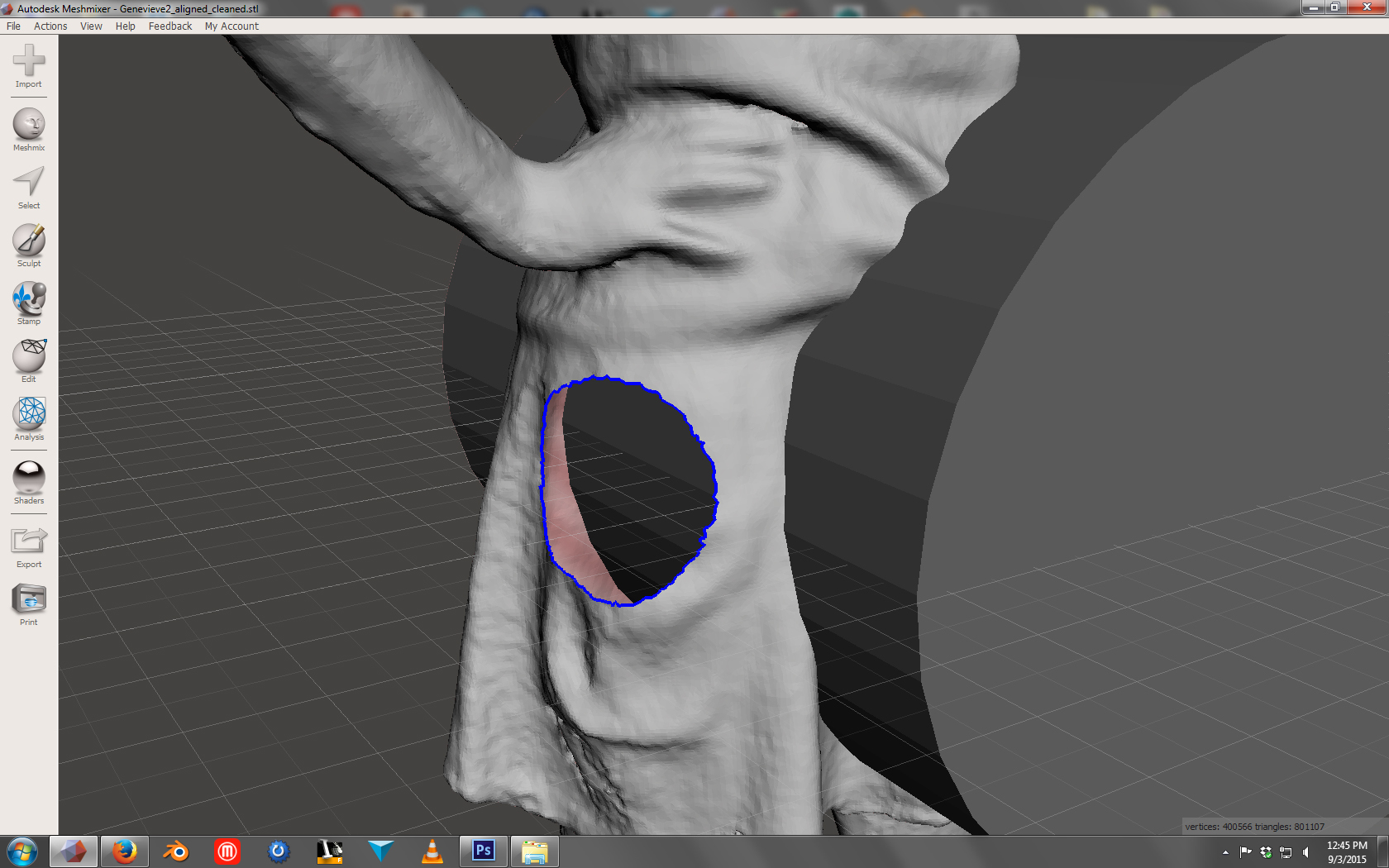 After “combining” the two separate meshes the model becomes one mesh
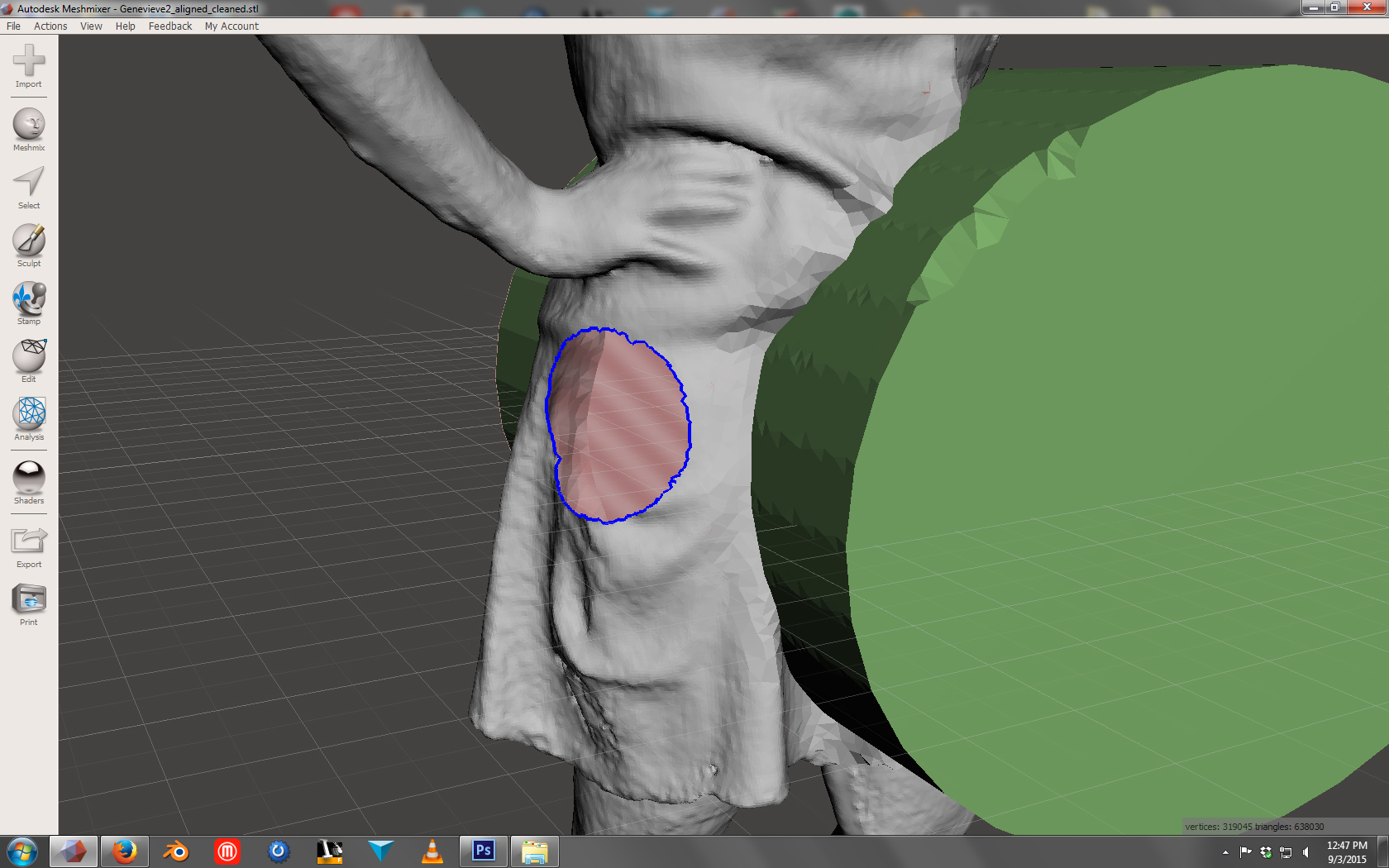 When modeling your cup and bowl remember:
Two Part Mold – Has Undercuts
One Part Mold – No Undercuts – 
Flairs Out at Top
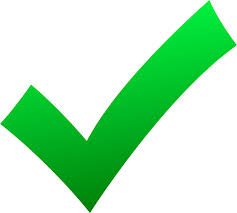 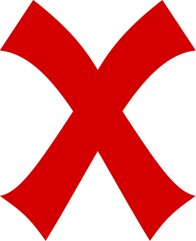 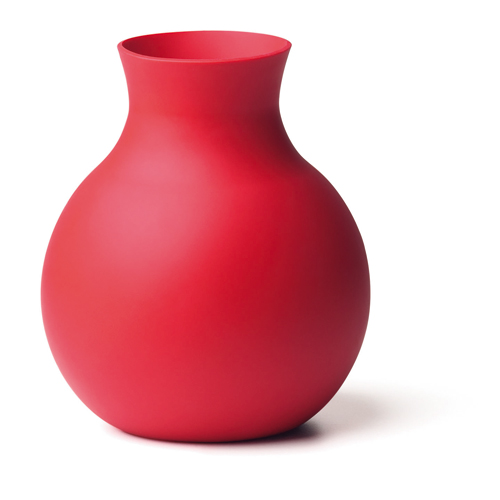 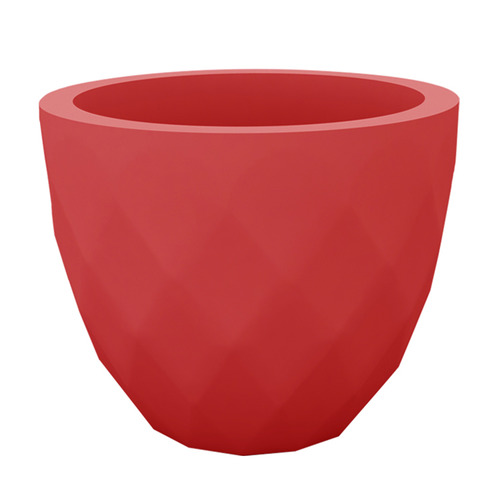